The Projects of Applied Physics
By Nicholas Allen
Professor Saeed Jellouli
DeVry University
Session: March 2023
Course ID: PHYS204
Table of Contents
Please Click Section Title for Quick Navigation.
Main Introduction
In Applied Physics with Lab (PHYS204) we learned about the basic laws of physics. Throughout the course we took a hands-on approach to learning different aspects of physics.
Within this class we created different projects using the Arduino Mega 2560 and the ESP32 microcontrollers to demonstrate the application of the laws of physics.
The first project is a simple project inventory, with written and visual lists of items and required software. Project two is the first section to use the Arduino 2560 and the next three projects use data collected during this project. The fifth project also used the Arduino 2560 and the rotary encoder. The final project, project six, uses the ESP32 microcontrollers built in hall effect sensor.
At first this class was intimidating and very confusing to me. These projects helped me understand how to apply what we was learning.
Back to Table of Contents
Inventory of Parts and Software
Week 2 - Project 1
Back to Table of Contents
Project Introduction
In this section, I have included the inventory of parts and software. For easy identification I have included a photograph of the inventory with corresponding text labels.
Projects 1, 2, and 3 use the same project inventory, software, and project setup.
Project 4 has a few different parts, but the software is the same
Project 5 uses an entirely different microprocessor than the previous projects
Projects 1, 2, & 3 - Materials List
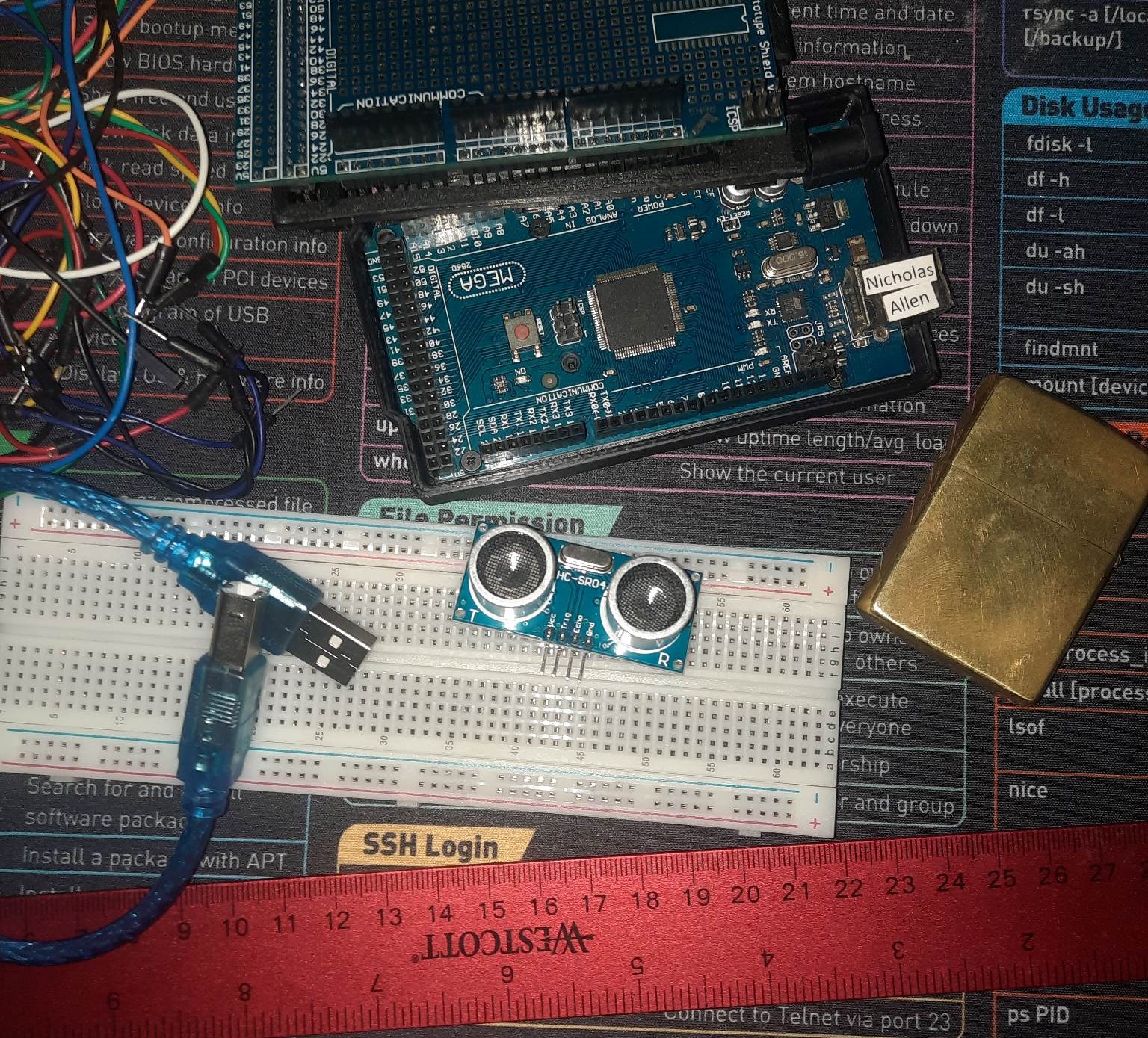 Arduino Mega 2560
Male to Male Wires
Ultrasonic sensor HC-SR04
USB cable to connect Arduino
Breadboard
Object to act as obstacle and/or undergo free-fall 
Ruler or tape measurer
Project 4 - Materials List
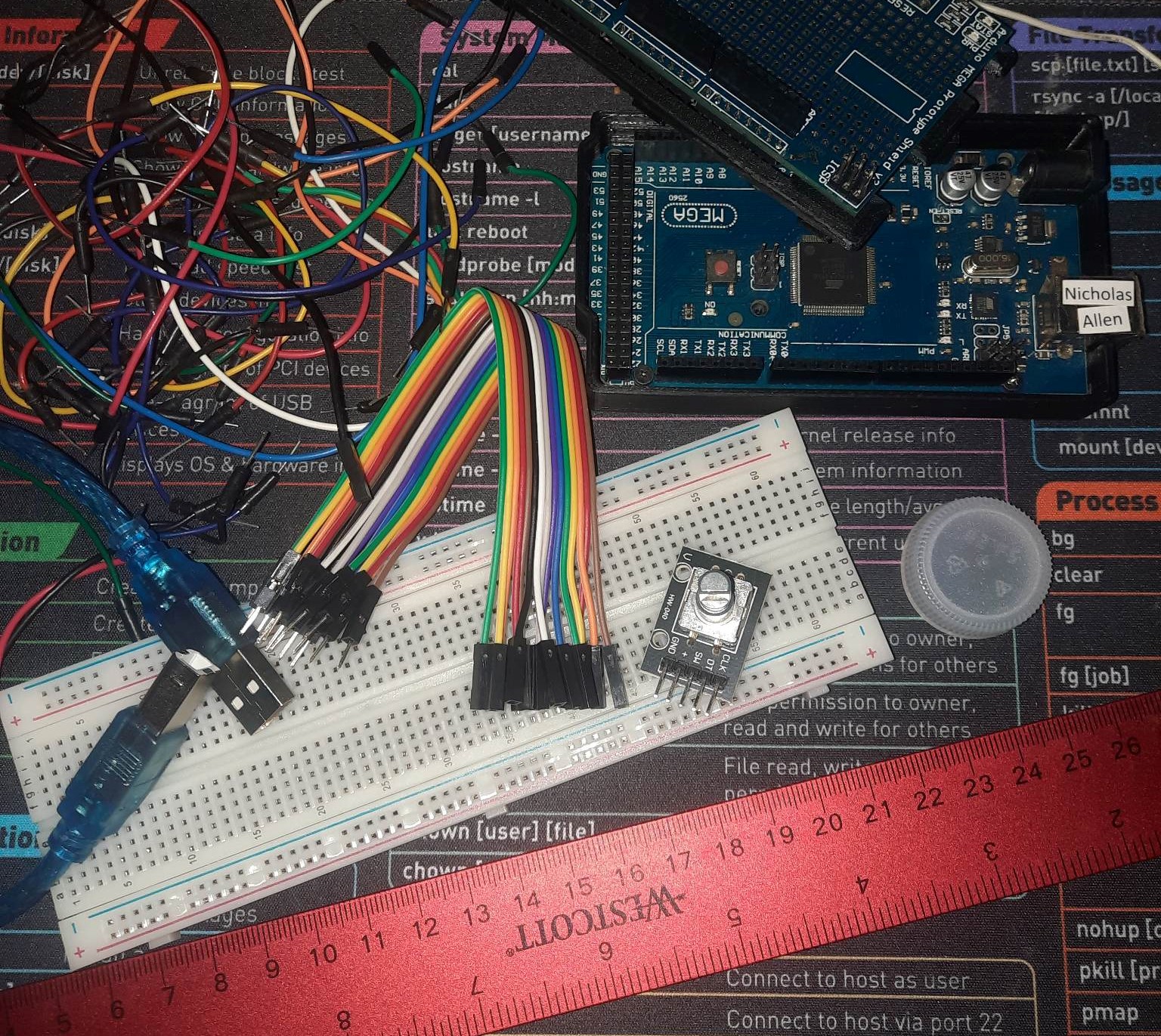 Arduino Mega 2560
USB cable to connect Arduino
Male to Female Wires
Rotary Encoder Part KY-040
Object to attach onto rotary encoder 
Ruler or tape measurer
Project 5 - Materials List
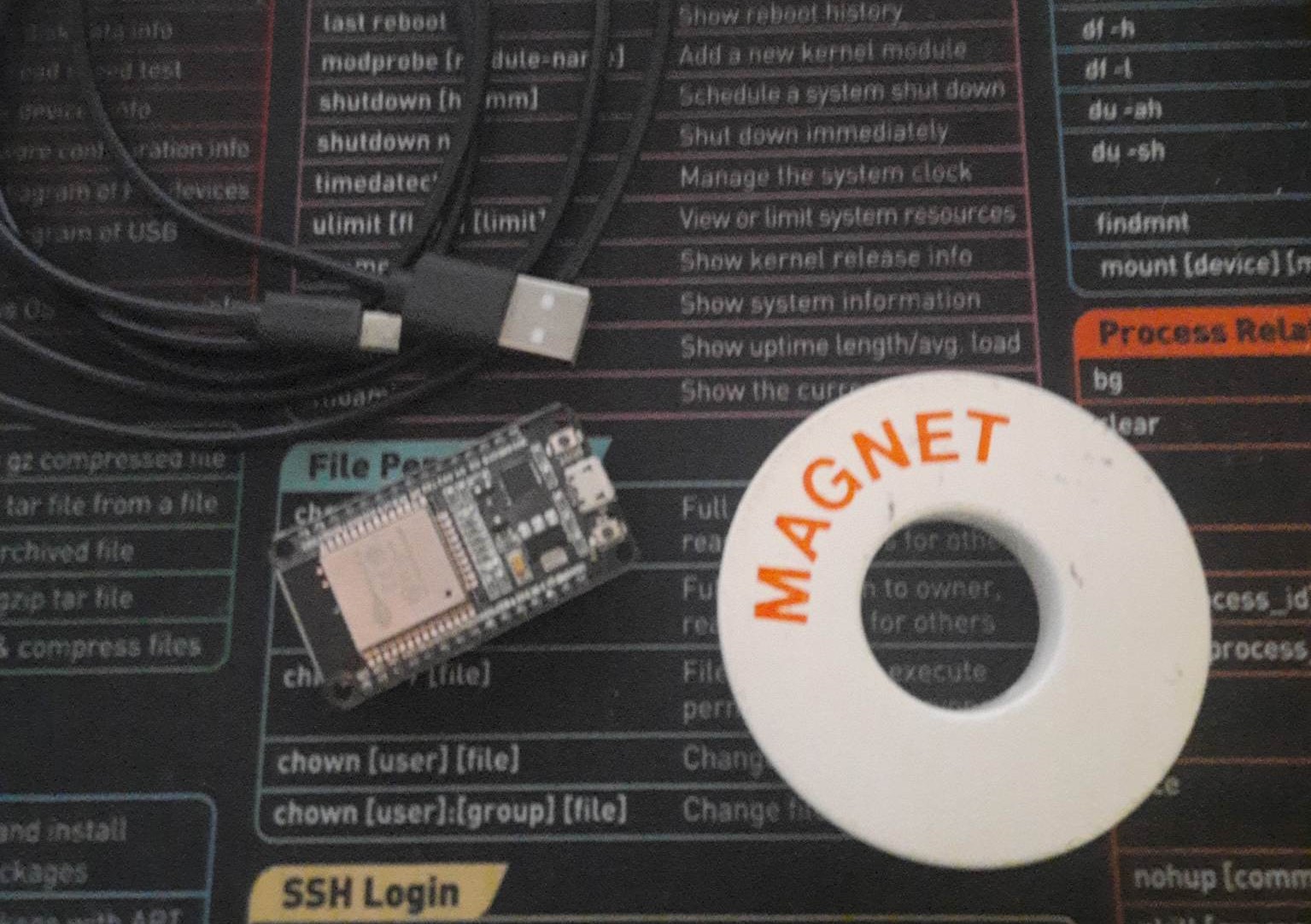 Micro-USB cable
ESP32 microprocessor 
Magnet
Microsoft Excel Screen Shotc
Microsoft Excel installed and running on your computer
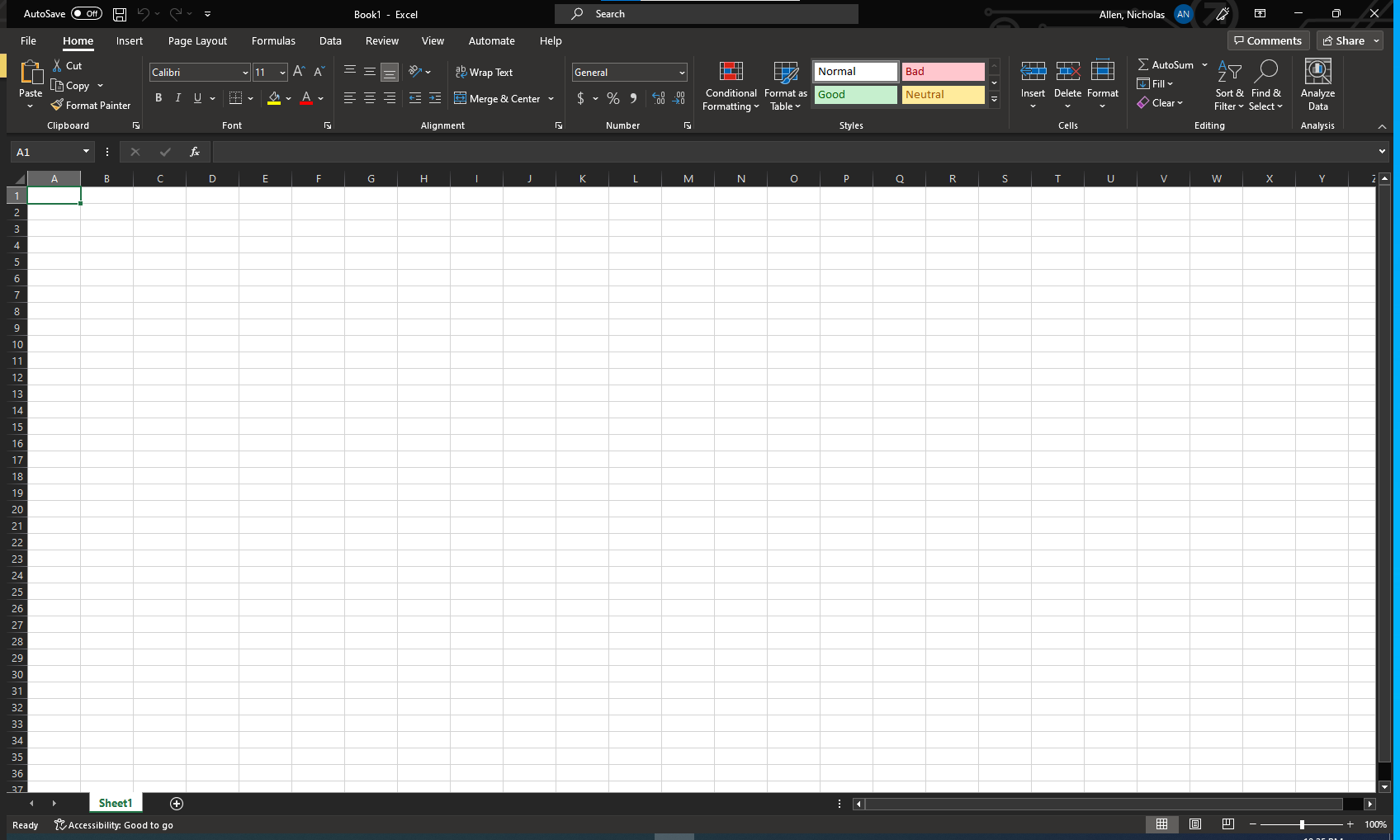 Arduino IDE Screen Shot
Arduino IDE installed and running on your computer
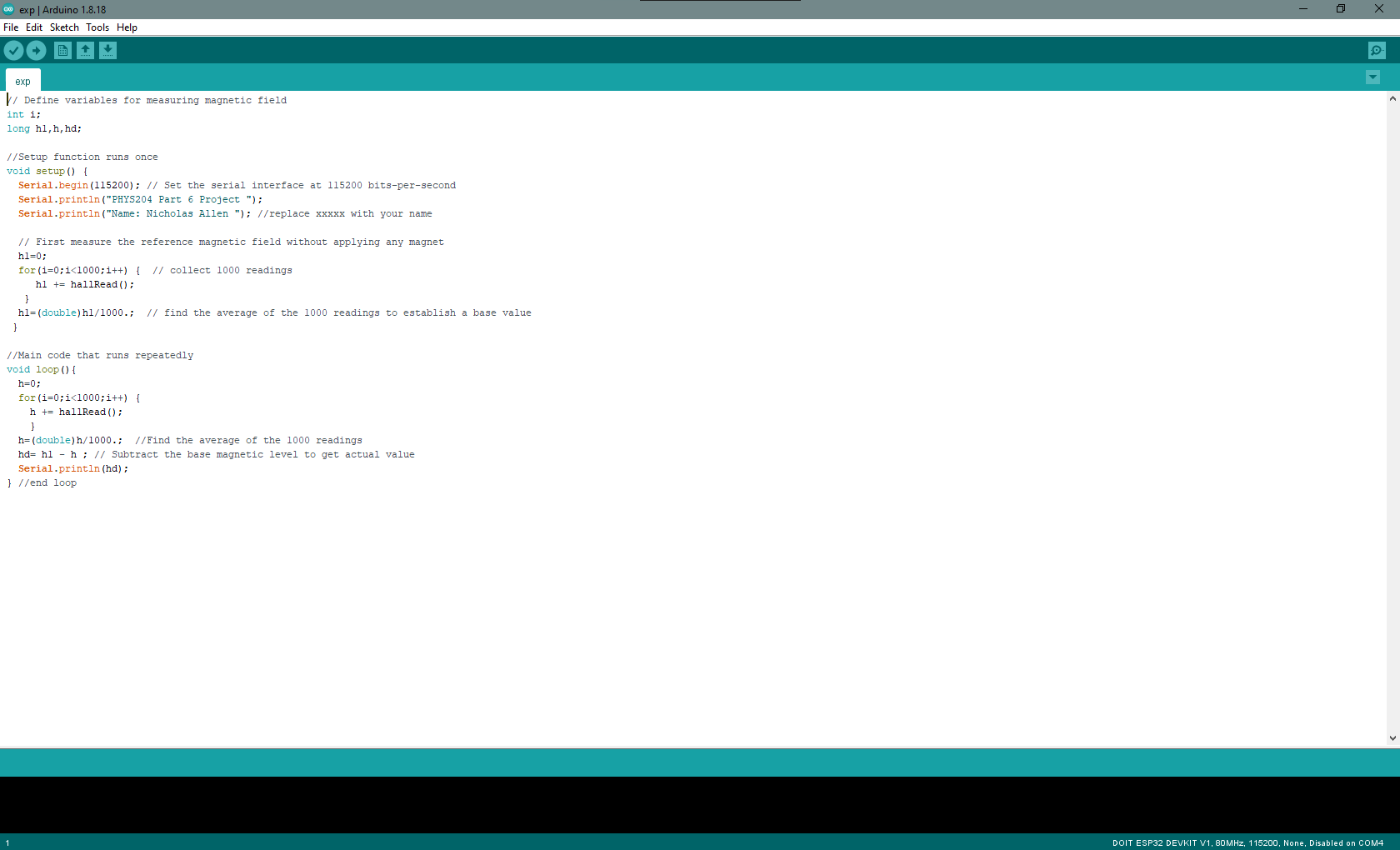 Precision of the Ultrasonic Sensor
Week 3 - Project 2
Back to Table of Contents
Project Introduction
Project 2 was used to determine the precision of the ultrasonic sensor we received in our kit because each sensor has its own actual precision. I completed the experiment several times to collect the best possible data. Things like wobbling and spinning or contact with an obstacle caused many redrops of my book.
When I finished this experiment, I had calculated an average of 4.4% difference in velocity during the 5 drops used.
Experimental Set-up (Picture)
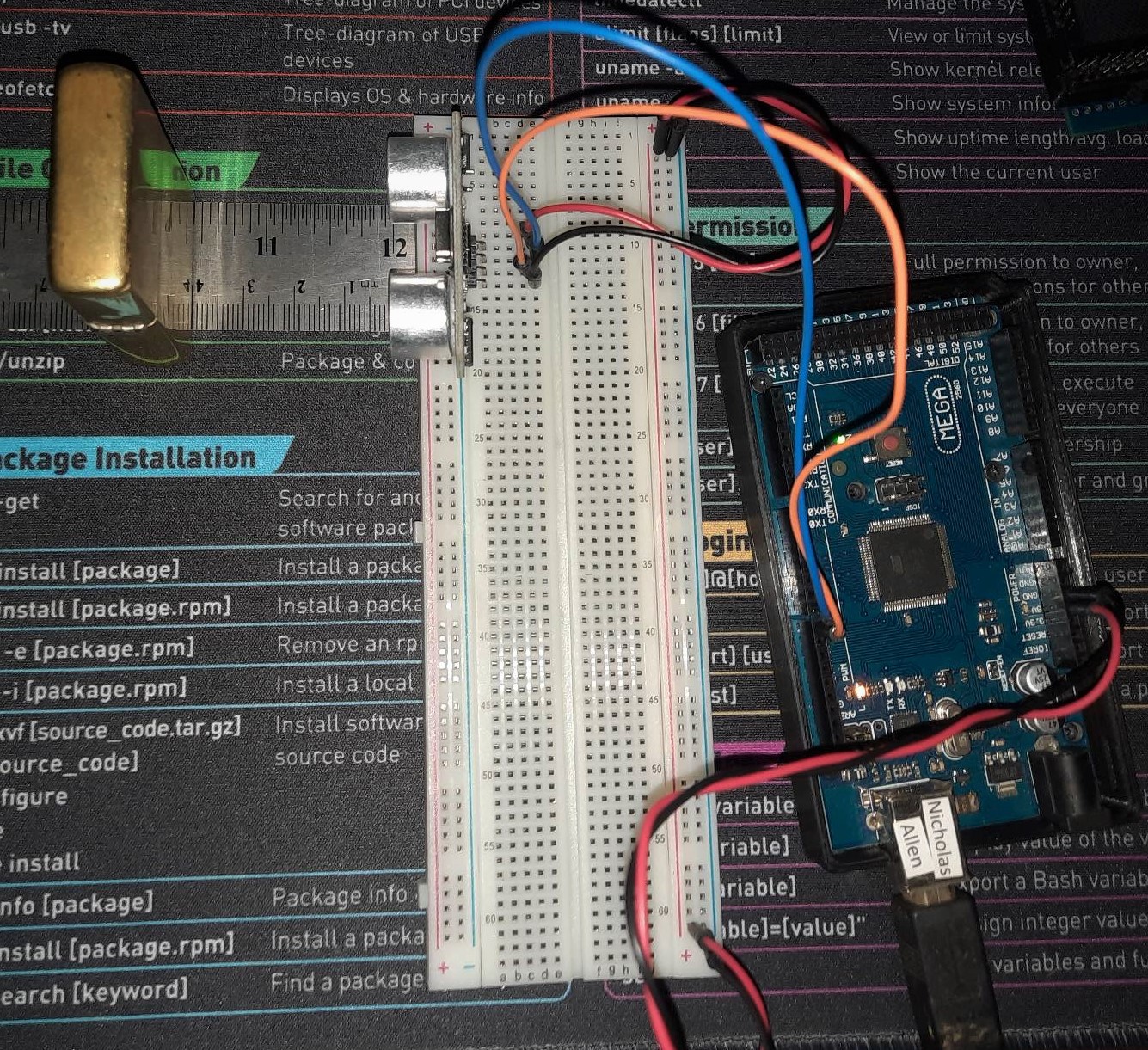 Materials List: 
Mega 2560 Board
Ultrasonic sensor HC-SR04
Male to Male Wires
Breadboard
Ruler or tape measurer 
Large and flat object to act as obstacle
Raw Data
Screenshot of Serial Monitor from Arduino IDE showing raw data.
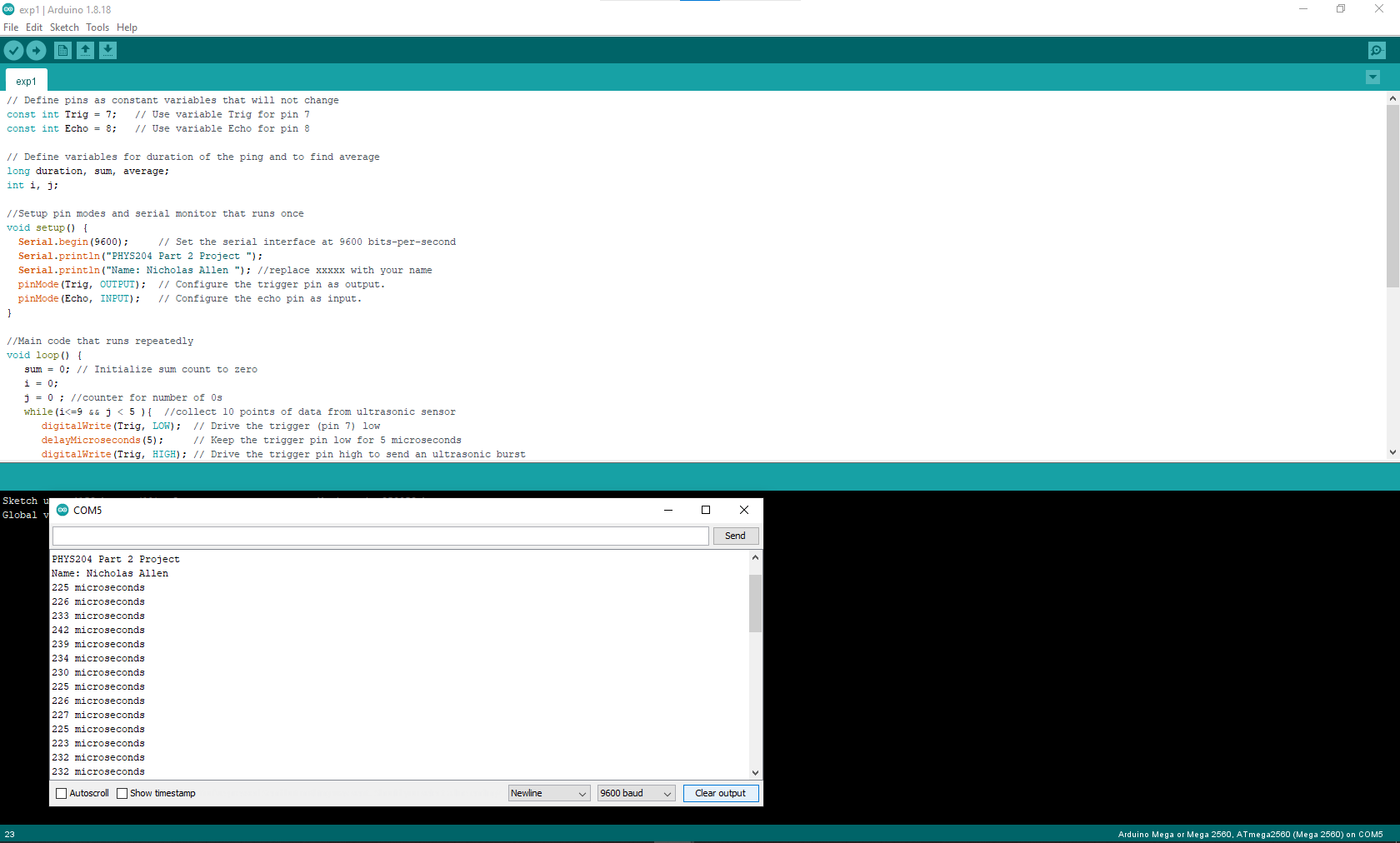 Data Collection
Data Analysis
Answer: 328
m/s
Answer: 4.4
%
Conclusions
Discuss the results and comment on the source of errors. 
Answer: I completed this project several times and always came out with about the same answer, between 4% and 6% difference. This tells me I should account for a 5% error rate.

What is the dependence of temperature, humidity, and atmospheric pressure on the speed of sound? How does it affect the results?
Answer: Because sound is energy it is affected by other forms of mass and energy and depending on the conditions, can speed up or slow down.
Gravitational Acceleration of a Free-Falling Object
Week 4 - Project 3
Back to Table of Contents
Project Introduction
Project 3 uses the same setup as project 2. The only difference is the sensor needs to point down off the side of a table. This will allow space below the sensor for the object to experience free-fall.
Experiment Set-up (Picture)
Materials List: 
Arduino Mega 2560
Ultrasonic Sensor HC-SR04
Male-to-Male Wires
Breadboard
Large, flat object
I had issues with the Ultrasonic sensor connecting through the breadboard. I connected it directly.
Serial Monitor (Screenshot)
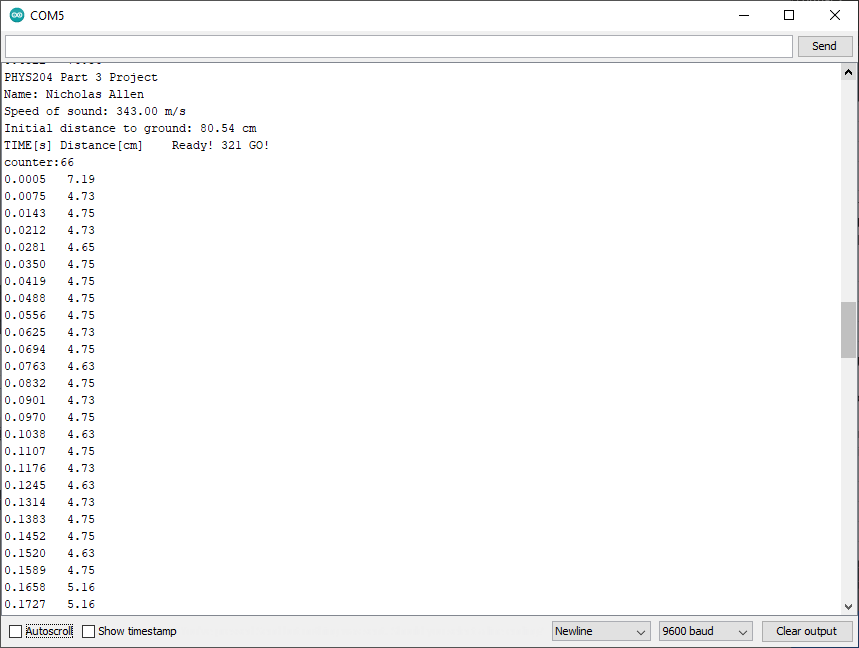 Excel Table (Screenshot)
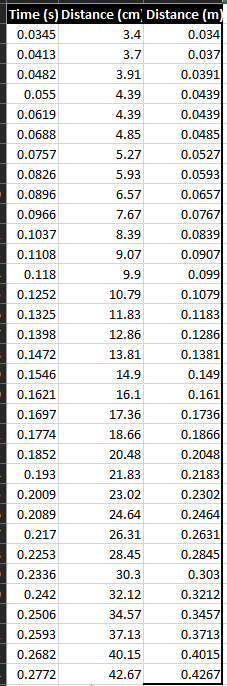 Excel Graph (Screenshot)
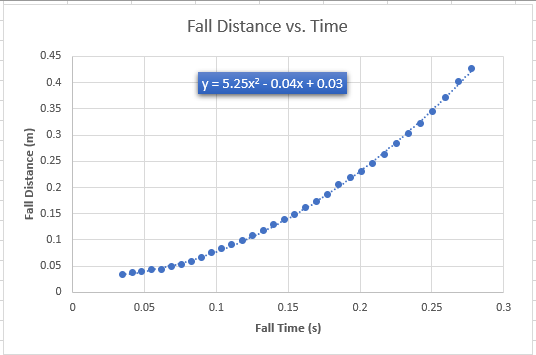 Data Collection
Data Analysis
= 10.568 m/s
= 7.84 %
Conclusions
Discuss the results and comment on the source of errors. 
Answer:  I had issues with the sensor and the breadboard and would not fully read the data. Sometimes I wouldn’t get any data at all and other times the data was very inconsistent.

How much variation is there from trial to trial? What does this indicate about the uncertainty of the result?
Answer: I came out with a difference of 7.84%, the data from a couple drops seemed a little different than the others but met the criteria to be used.
Conservation of Energy of a Free-Falling Object
Week 5 - Project 4
Back to Table of Contents
Project Introduction
Project 4 uses data collected in project 3 and used to produce calculations for the potential energy and the kinetic energy. 
The equilibrium is the point where the potential energy remaining and the kinetic energy spent have become equal.
Excel Table (Screenshot)
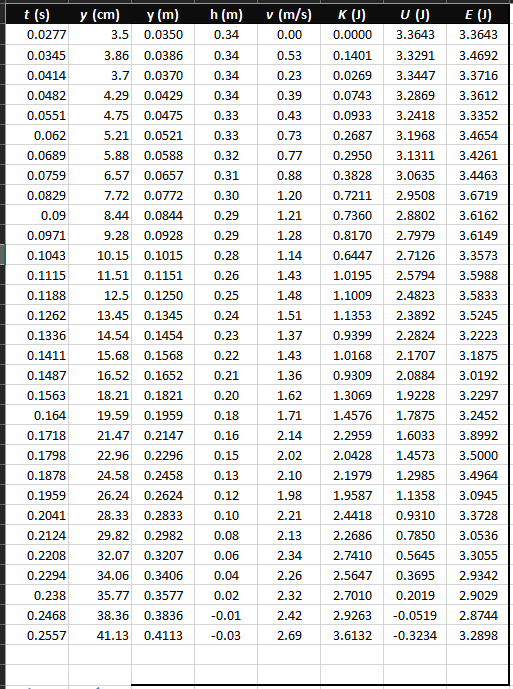 Excel Graph (Screenshot)
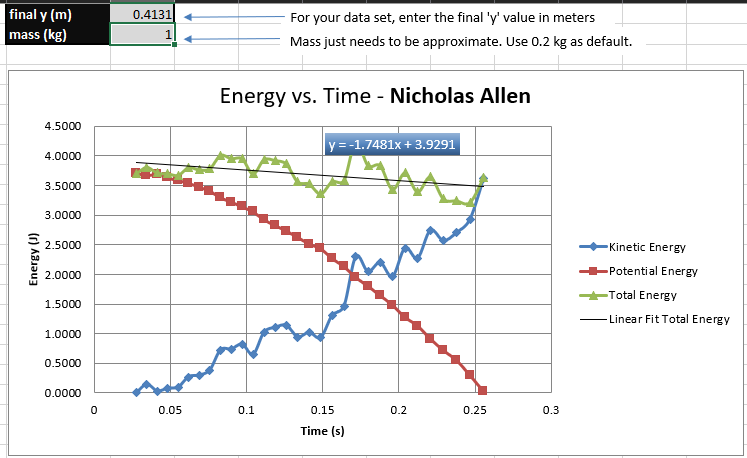 Data Analysis
Theoretical value of final velocity  




Final velocity from experimental data (or largest velocity) 

Percent difference
.3781 m/s2
2.50 m/s2
2.69 m/s
= 7.6 %
Conclusions
Discuss the key characteristics of the plot. Consider the points when potential energy U is maximum, U is minimum, kinetic energy K is maximum, K is minimum and when U and K are the same value. What is the significance of these points? 
Answer: The potential energy is maximum, and the kinetic energy is the minimum at the start of the experiment and change positions steadily until the end. This is due to the potential energy being converted into kinetic energy. The points where the two are the same is called equilibrium and refers to the point where the same amount of energy exists as potential energy and kinetic energy.

U is Max at highest position (start position)
When we are raising the book, we are putting potential energy into it with the force of gravity acting on the mass of the book.
K is Min at highest position (start position)
When the book has been raised, but not yet dropped, the book has no kinetic energy.
U is Min at lowest position (ending position)
When the book comes to rest at the lowest position, all potential energy has been converted into kinetic energy. Gravity is still acting on the mass of the book, but because it has come to rest, all potential energy has been spent.
K is Max at lowest Position (ending position)
The kinetic energy of the book is the highest just as the book comes to rest at the floor. This is because all the potential energy that we put into the book has been converted into kinetic energy.
U and K are the same (Equilibrium)
We can see in the data that there is a point at which the potential energy and the kinetic energy are the same. This is called equilibrium and don’t have to happen in the middle of the data. This occurs when the potential energy used is the same as the kinetic energy created.
Conclusions
What is the trend of the best fit line for the total energy E in your data? If the data is accurate, the total mechanical energy should decrease slightly. Why is that?
Answer: The trend is for my Total Energy line to be wavy around the best fit line, however my total energy does decrease as predicted. This decrease in total mechanical energy is due to several factors. Air resistance, spinning, and deflection of the signal away from the sensor could all play a role. 
I tried all the data I saved, and the trend seemed to be the same for them all. The Total energy line jumped above and below the best fit line.
Relationship Between Linear and Rotational Motion
Week 6 - Project 5
Back to Table of Contents
Project Introduction
In this project we used a ruler, the Arduino Mega 2560, a rotary encoder, and an object to attach to the rotary encoder.
I had problems with the bottle cap slipping on my desk pad. To fix this and add more traction I added a small rubber band.
Experiment Set-up (Picture)
Materials List: 
Mega 2560 Board
Rotary Encoder Part KY-040
Male to Female Wires
Object to attach onto rotary encoder (e.g. cork, bottle cap, ball)
Ruler or tape measurer
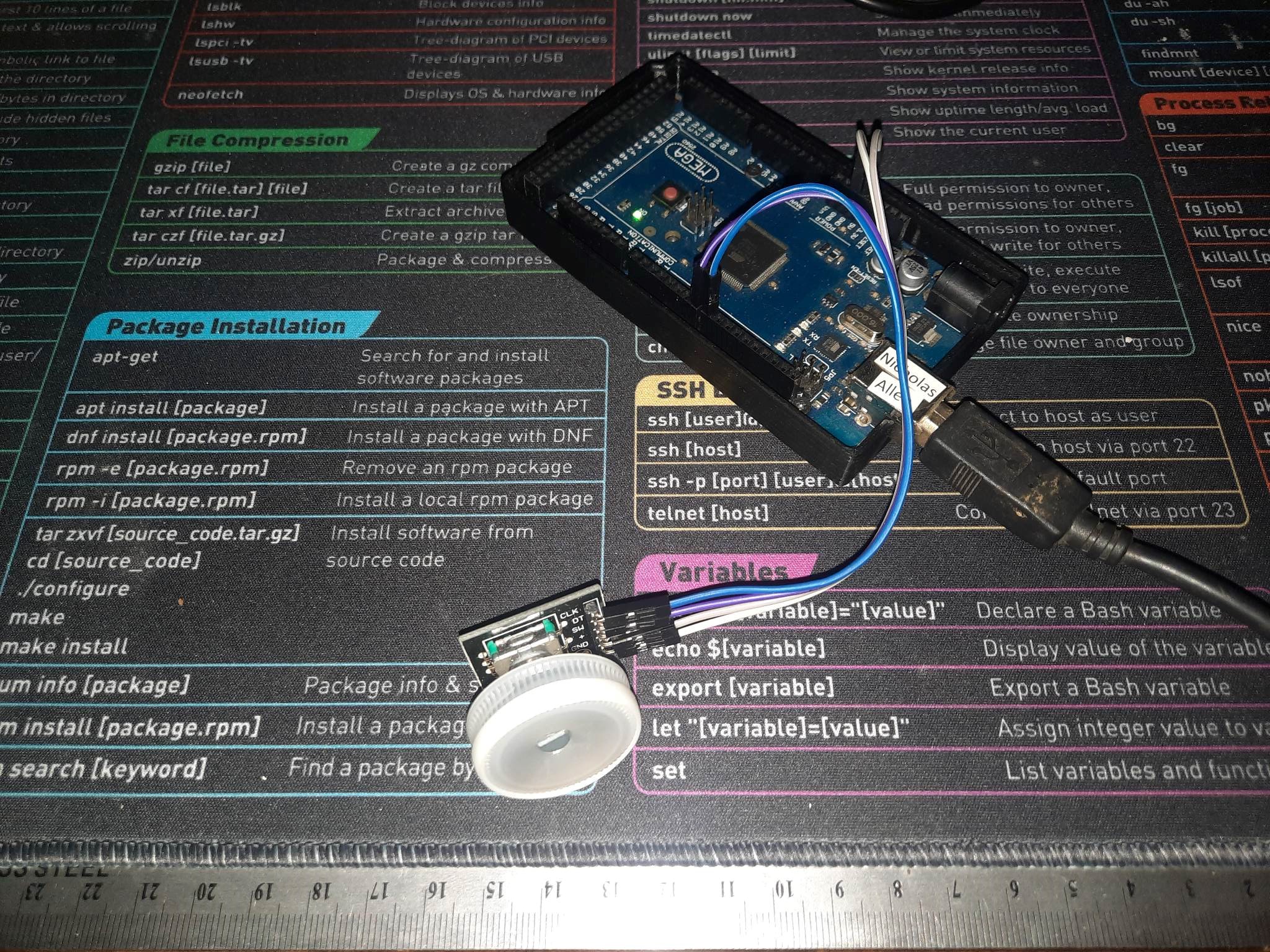 Raw Data (Screenshot)
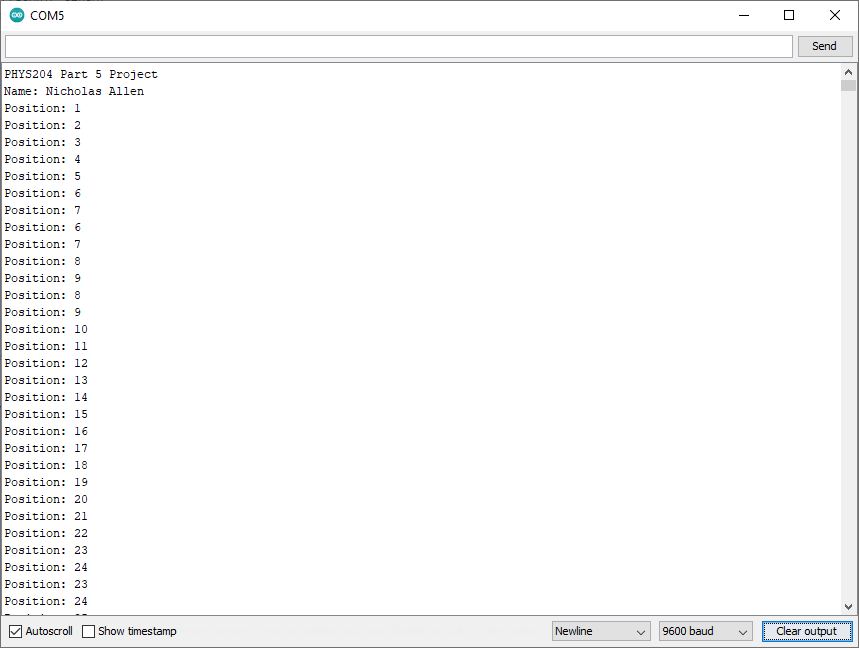 Data Collection
Data Analysis
Conclusions
Observing the Hall Effect
Week 7 - Project 6
Back to Table of Contents
Project Introduction
Using the hall effect sensor that is built into the ESP32 microcontroller and a magnet we can see an interaction in Arduino IDEs serial monitor.
Hall effect sensors are used in a multitude of devices, like speed sensors in some electric vehicles.
Experimental Set-up (Picture)
Materials List: ESP32 microprocessor, Micro-USB cable, Magnet
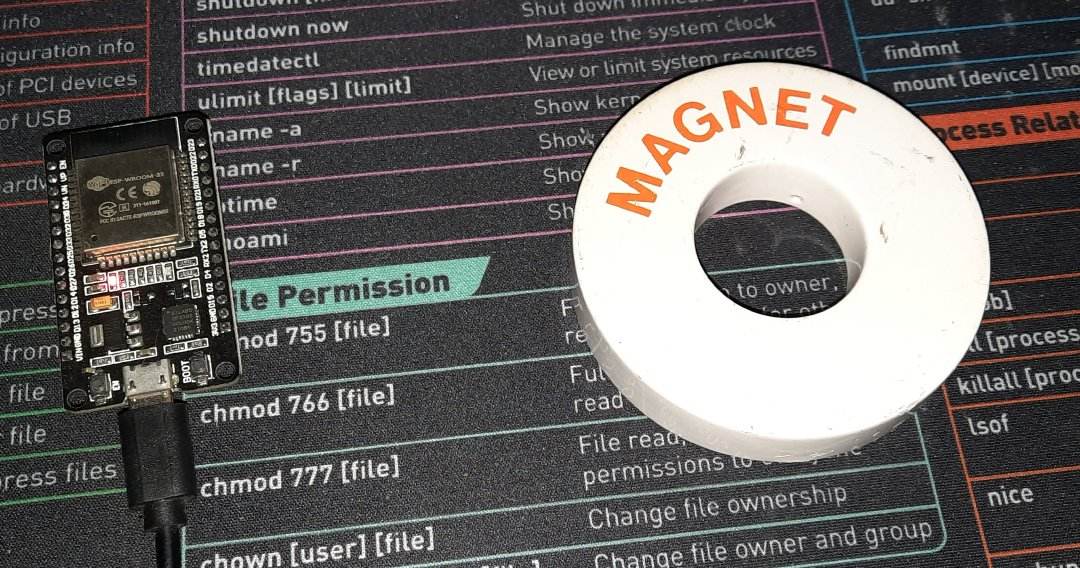 Raw Data (Screenshot)
Screenshot of Serial Monitor from Arduino IDE showing raw data.
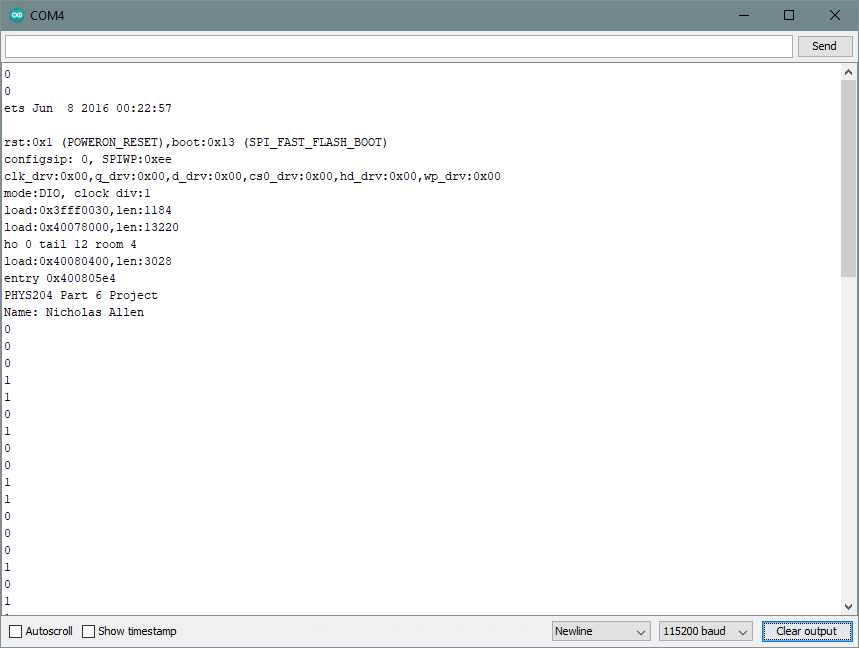 Excel Graph (Screenshot)
Include Excel graph for a single trial of data plotted as a function of time.
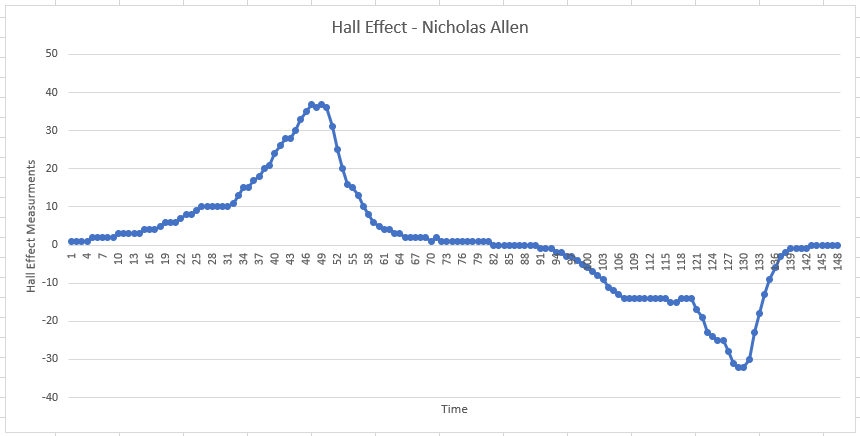 Enhanced Excel Graph (Screenshot)
Enhanced graphic showing the areas of motion of the magnet toward and away from the Hall effect sensor and the point of flipping the magnet.
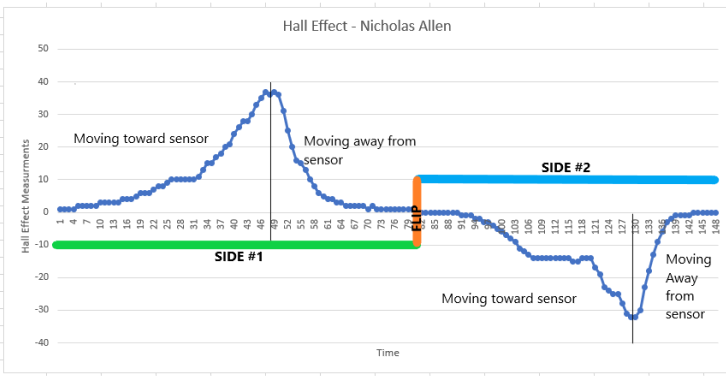 Conclusions
Discuss the results and comment on the sources of error.
Answer: As seen in the Raw Data screenshot, I was having some jitter even with the magnet moved far away. I believe the source of this error was my wireless optical mouse which was only a few inches away from the ESP32. Once I removed the mouse from the area the jitter stopped.

Describe how the Hall sensor works. What are some applications for the Hall effect sensor? 
Answer: Hall effect sensors work by detecting a magnetic field and calculating the strength and the direction of the field. Hall effect sensors are used in some vehicles and other machinery to detect speed. They can be used for current sensors to detect and regulate voltages.
Project Challenges
I had difficulty getting the ultrasonic sensor to connect to the Arduino Mega 2560 through the breadboard. I fixed this by connecting the sensor directly to the microcontroller.
I also had to add a rubber band to the bottle cap I was using on the rotary encoder. I did not have enough traction to cause the encoder to properly rotate.
Back to Table of Contents
Career Skills
I learned a lot about how the world works with the help of math.
I have learned patience and perseverance through this class. Some of the material in this class seemed to be way over my head, but with enough patience and practice I was able to get it. 
I can apply these to my everyday life as well as any career I should choose.
Back to Table of Contents
Conclusions
I enjoyed learning how physics is all around us, everyday, all the time. Before this class, just setting at my desk, I never thought about how physics was actively participating. From the energy powering my personal computer, to gravity keeping everything on my desk and the lightbulb in the lamp, physics is everywhere!



 Nick Allen
Back to Table of Contents